12-1438, Lower Nason RM 3.7-4.7, Chelan County
by Marc Duboiski
Early Application Review
May 21, 2012
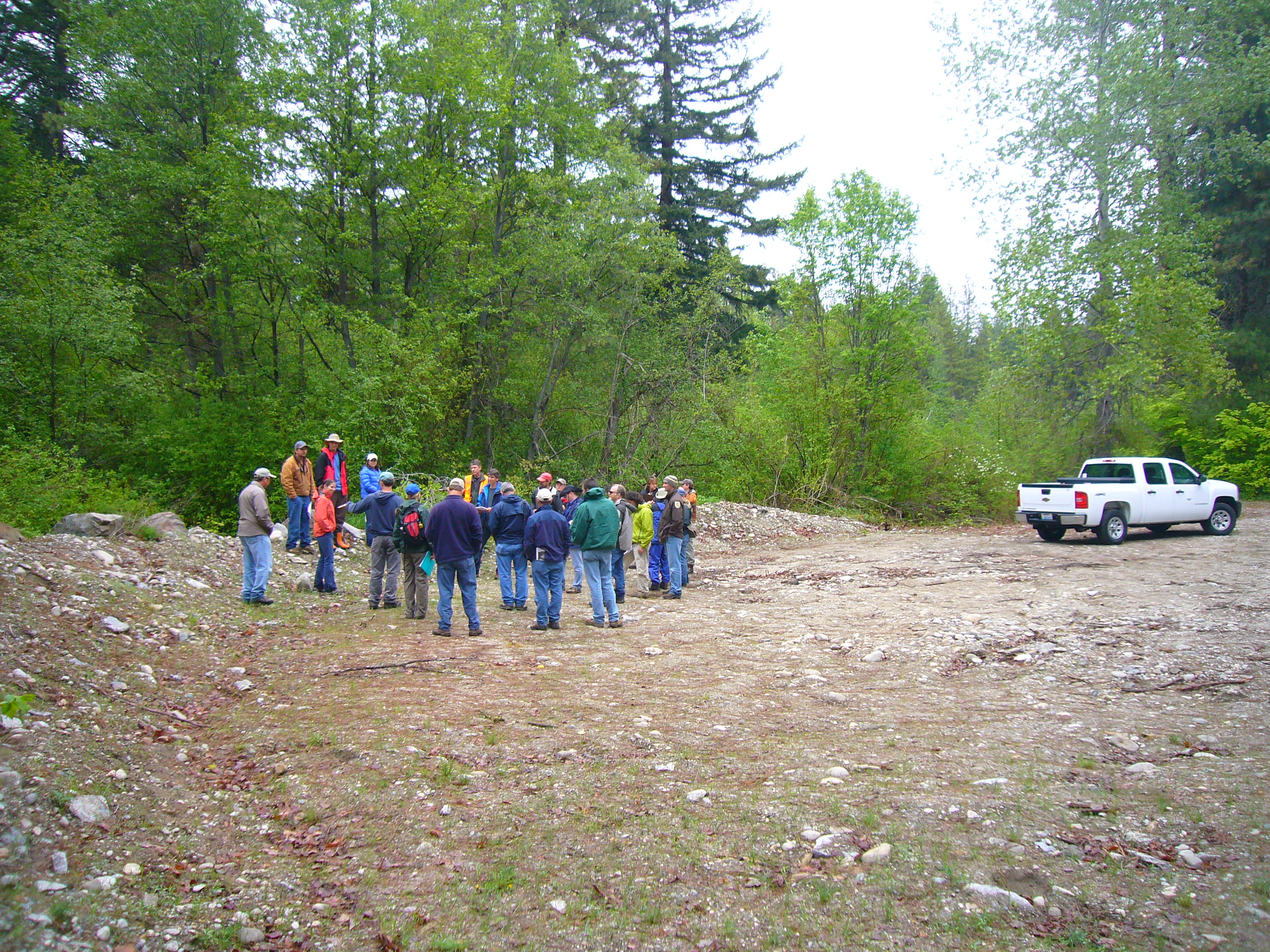 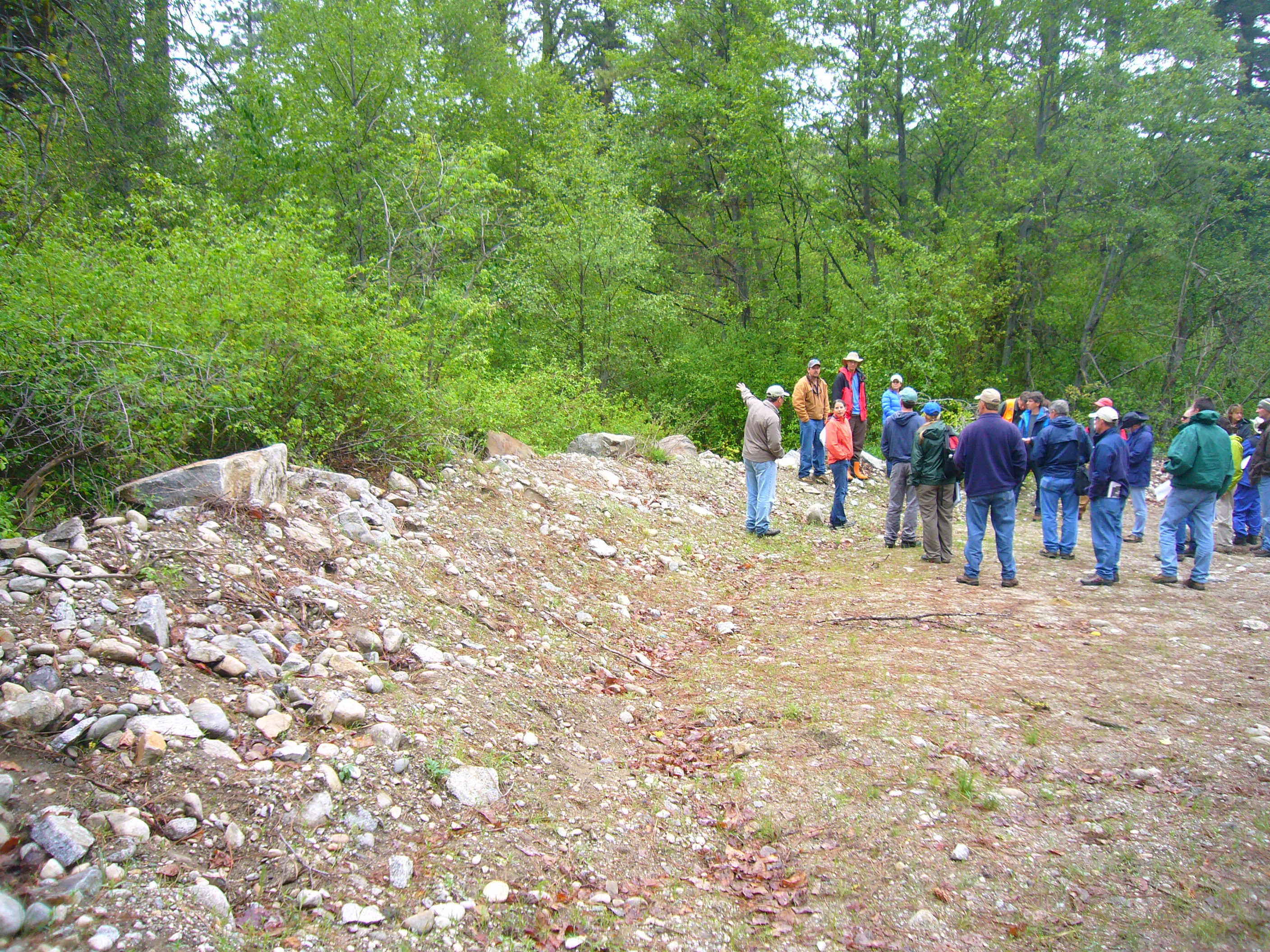 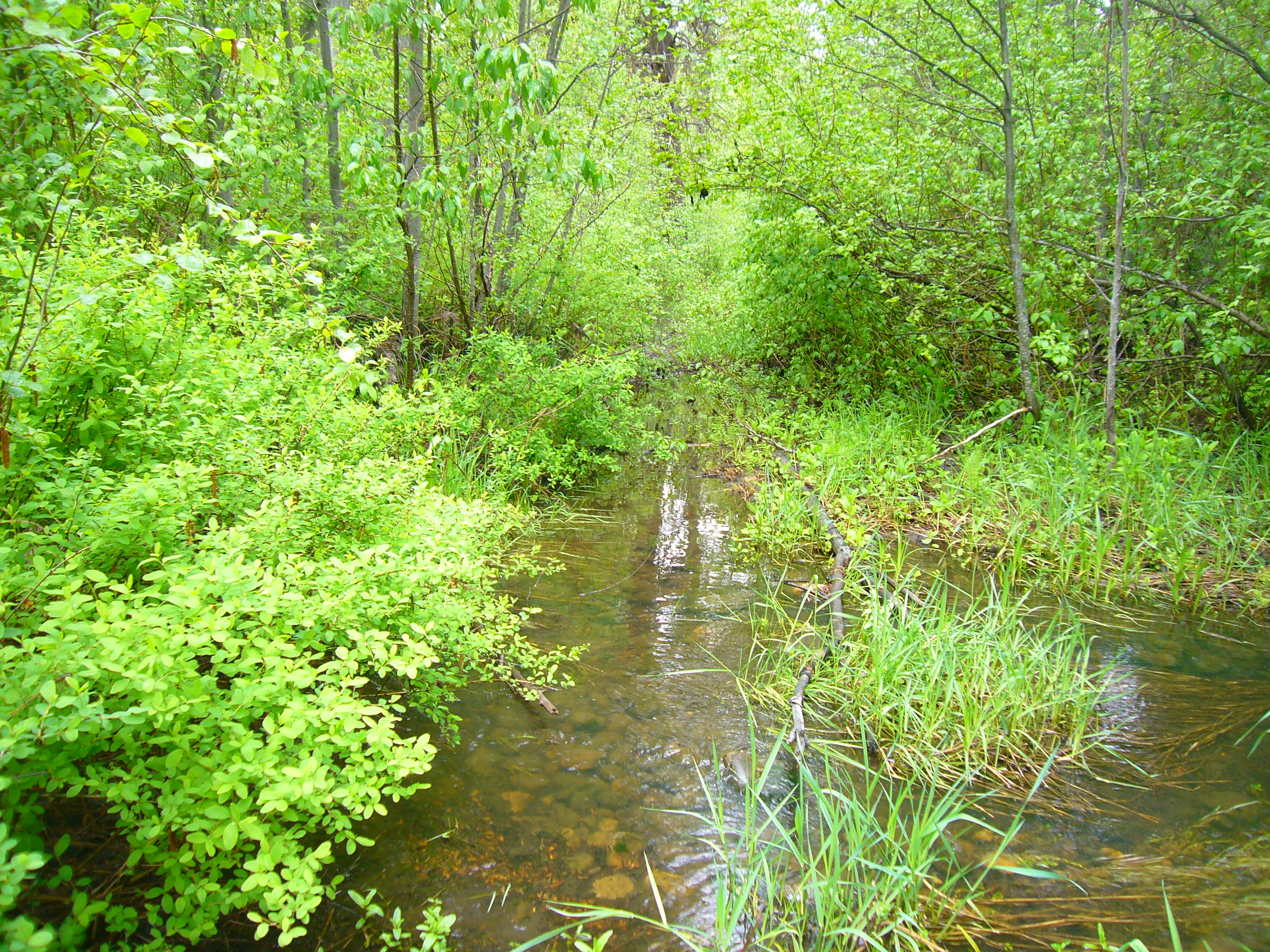 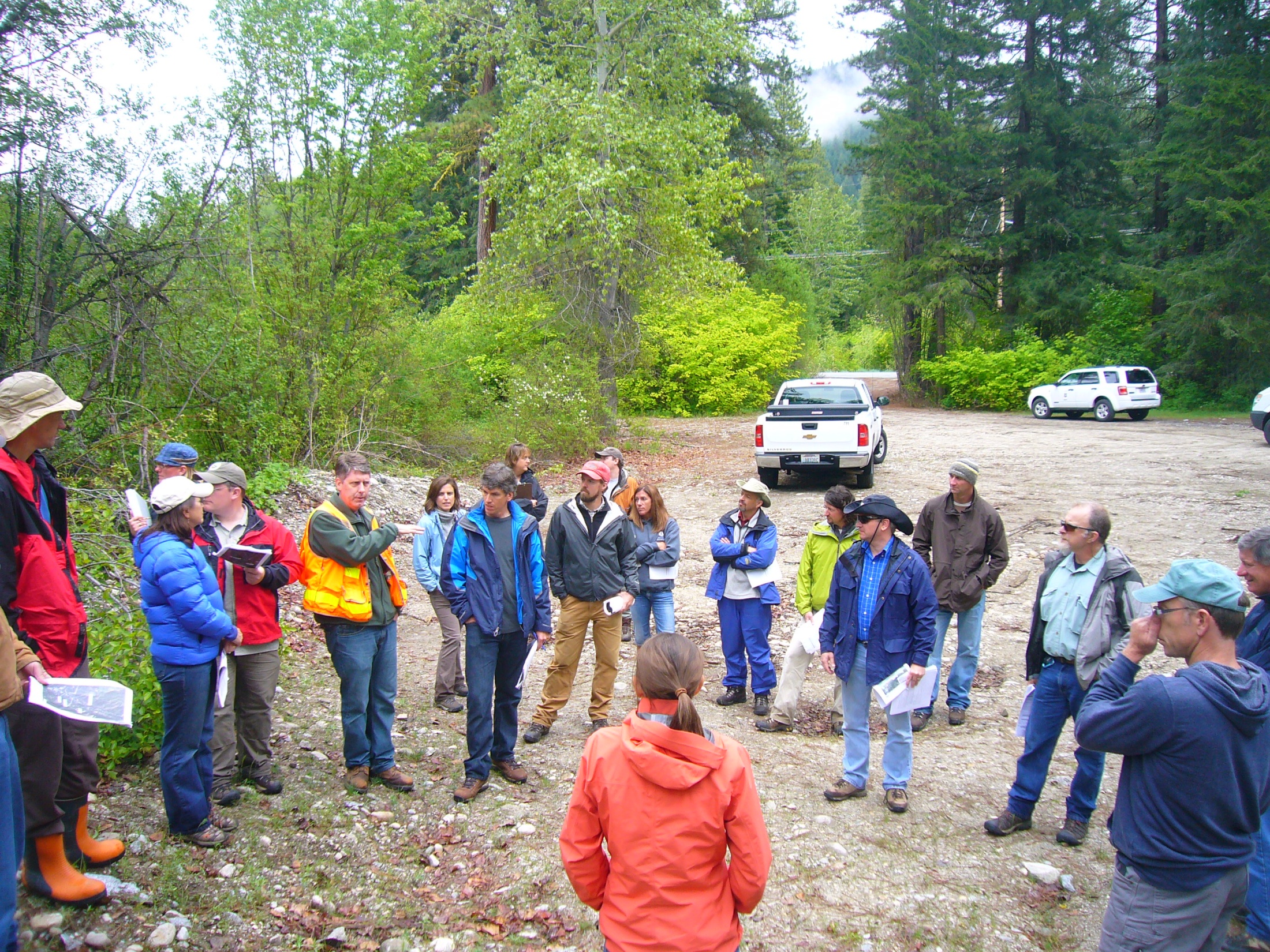 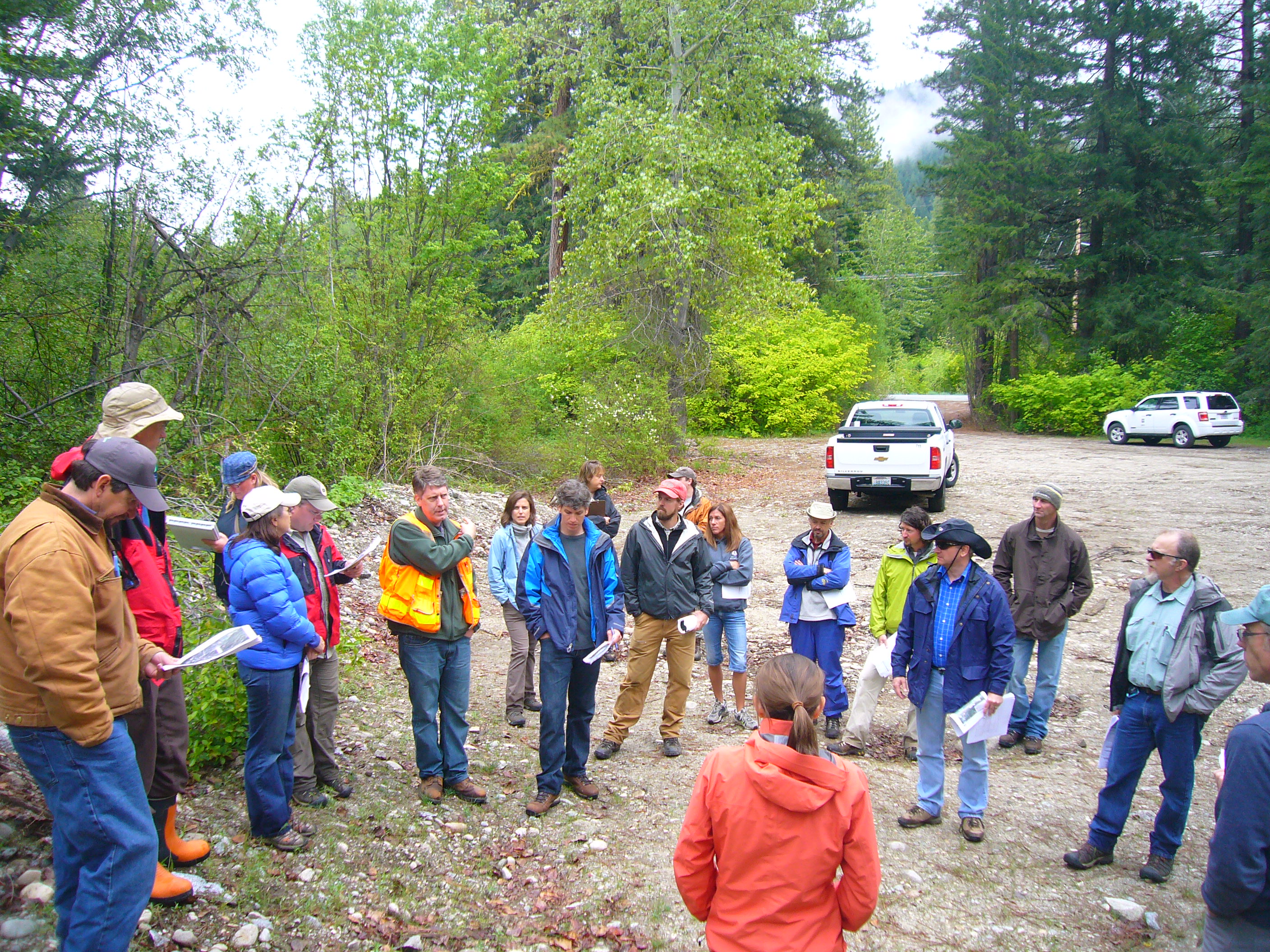 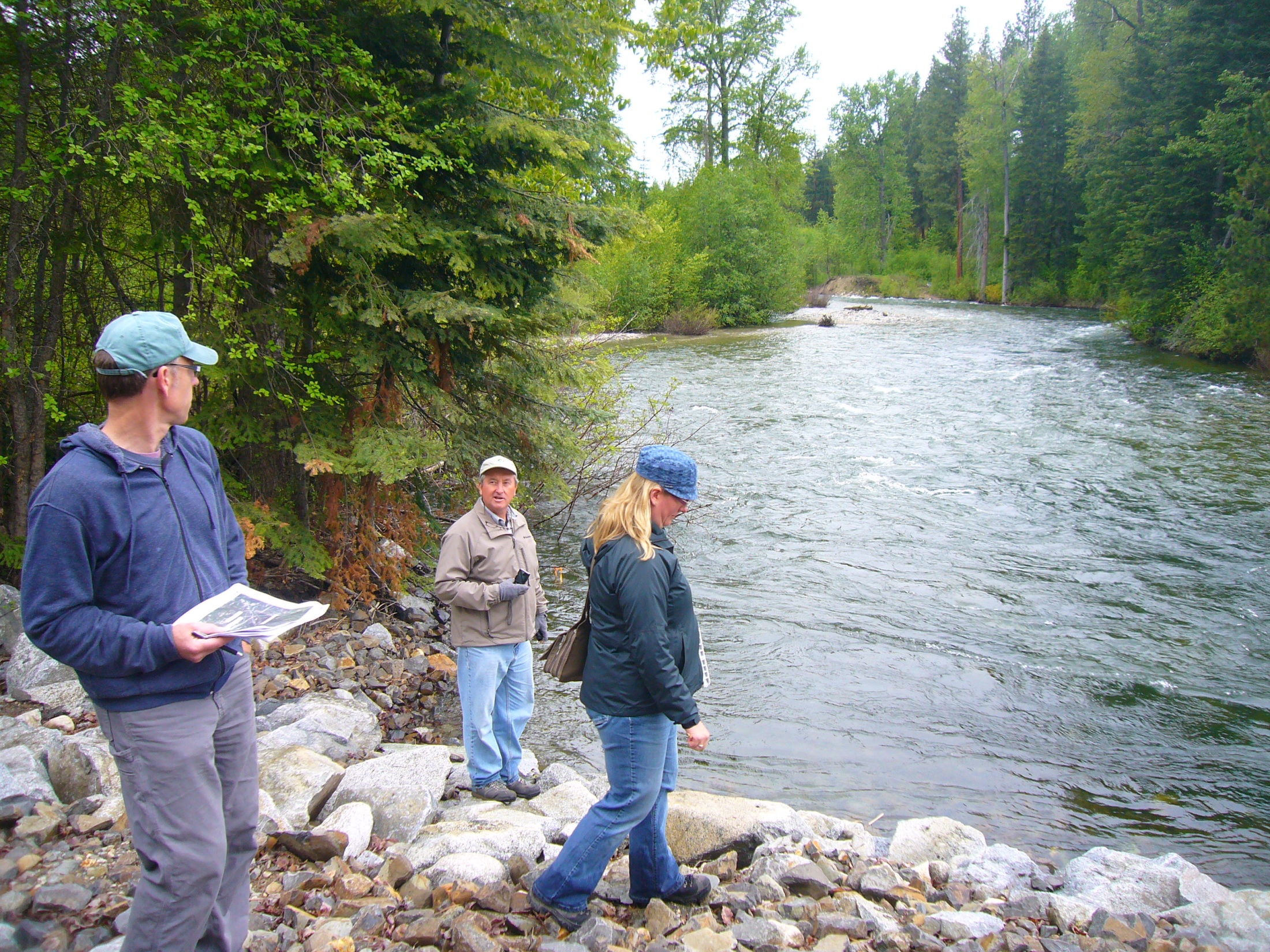 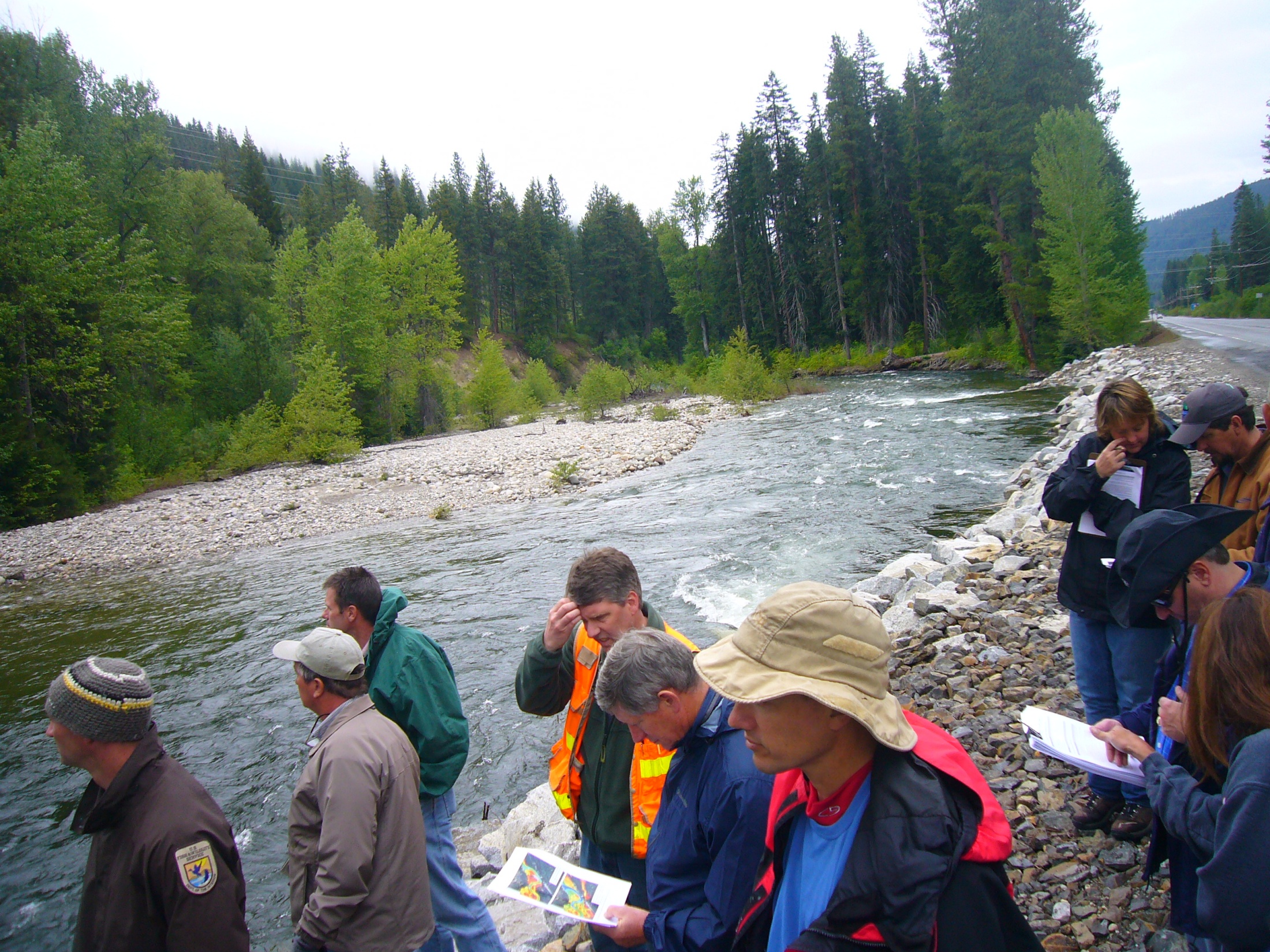 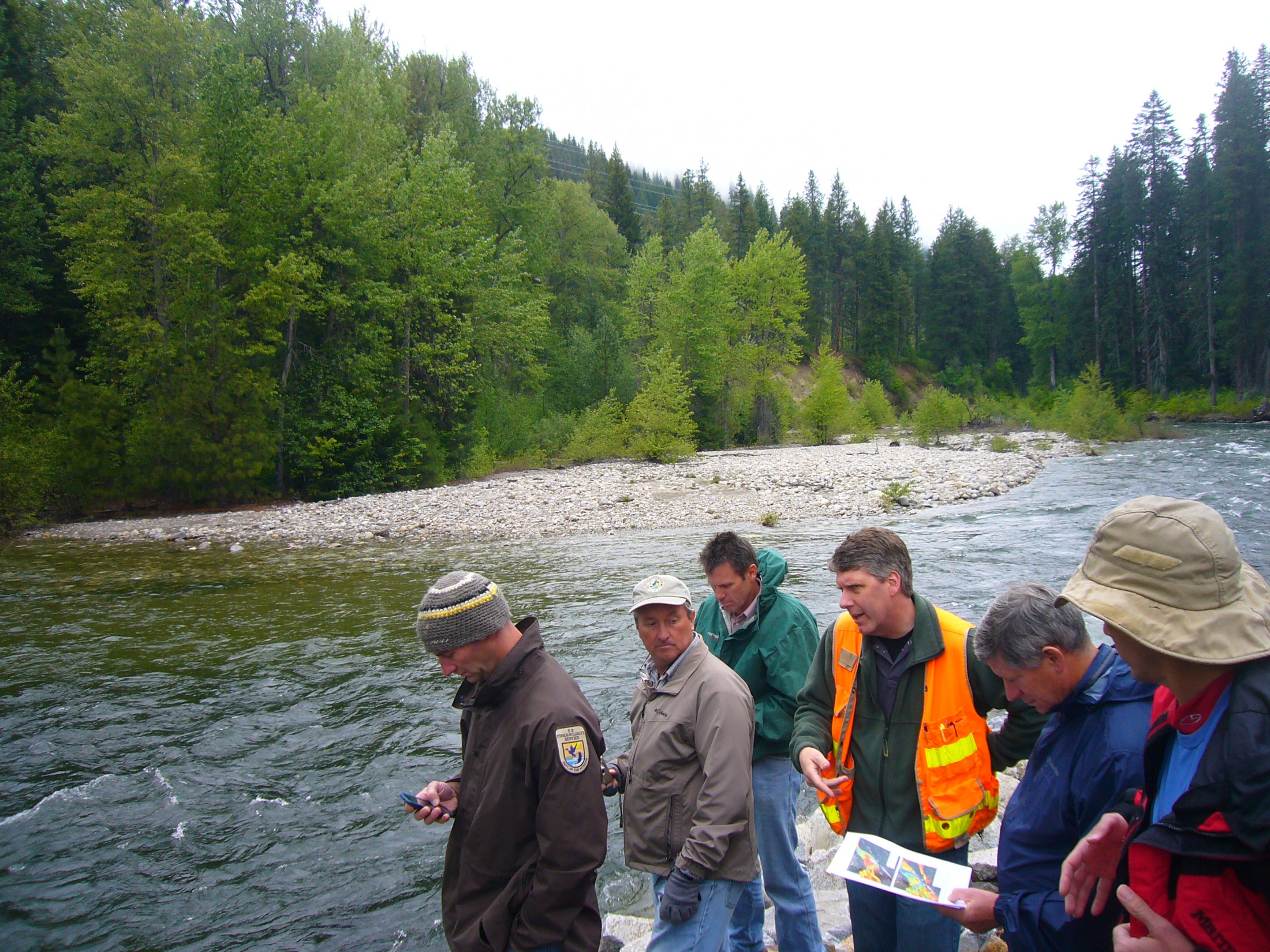 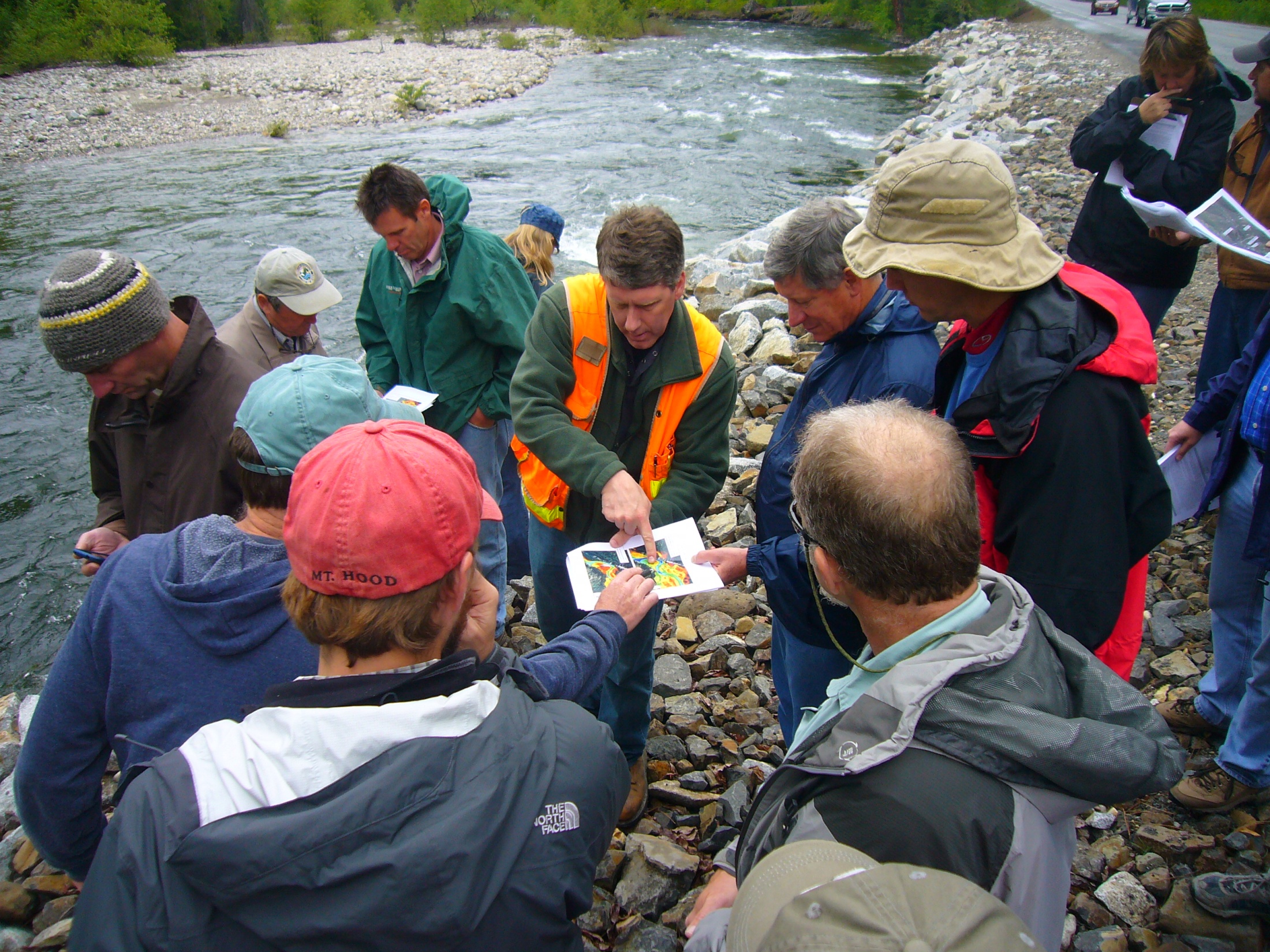 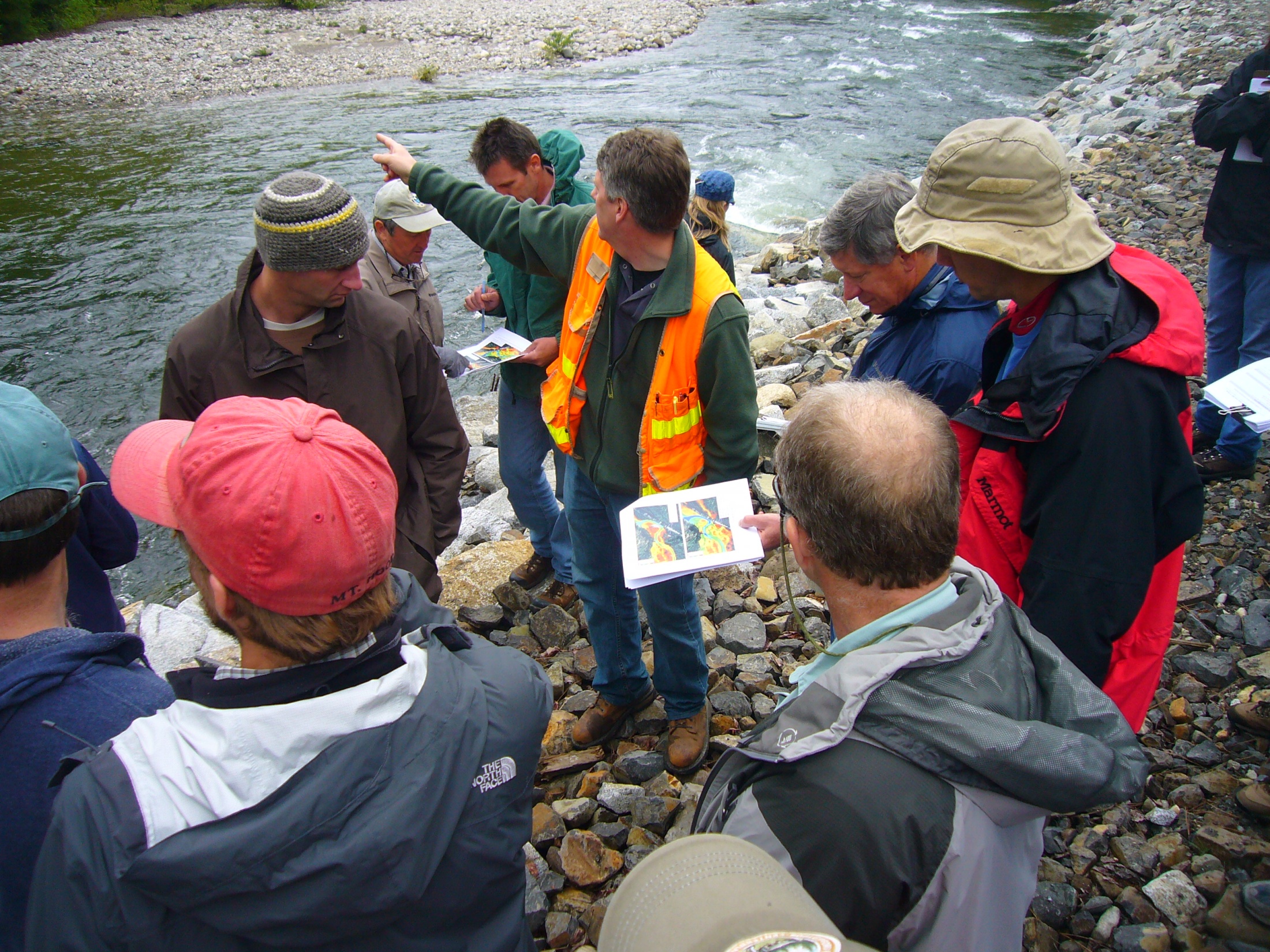 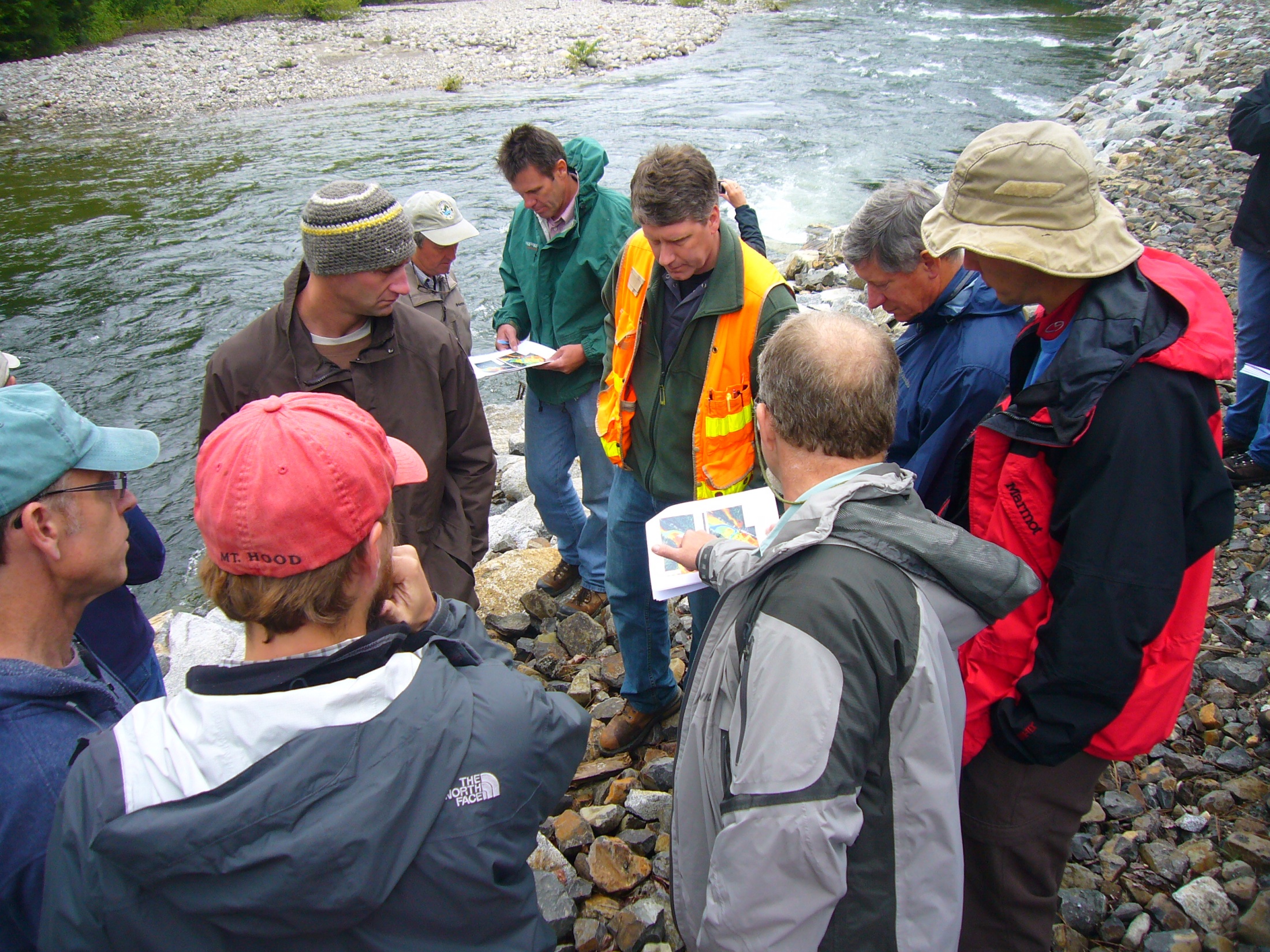 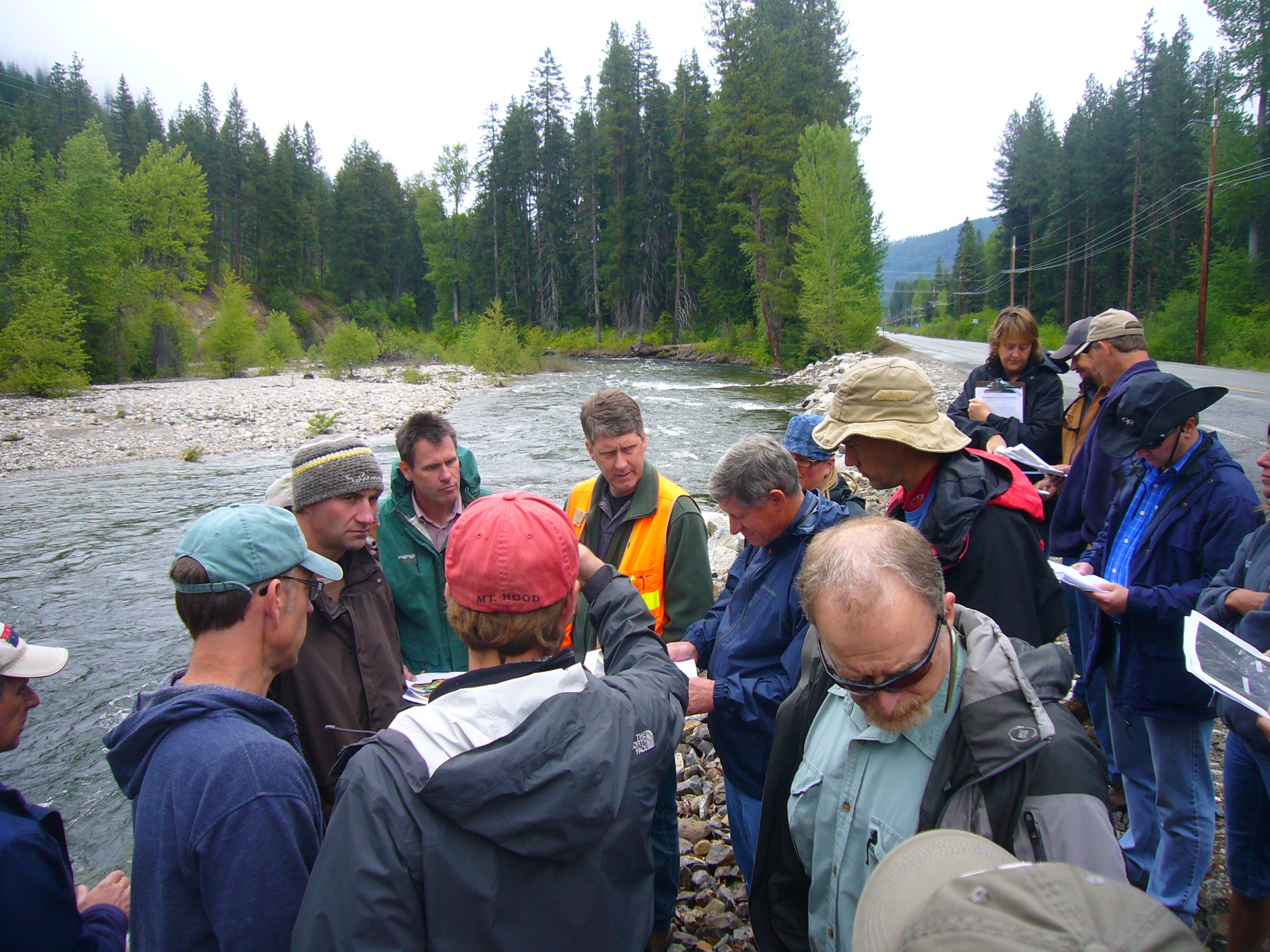 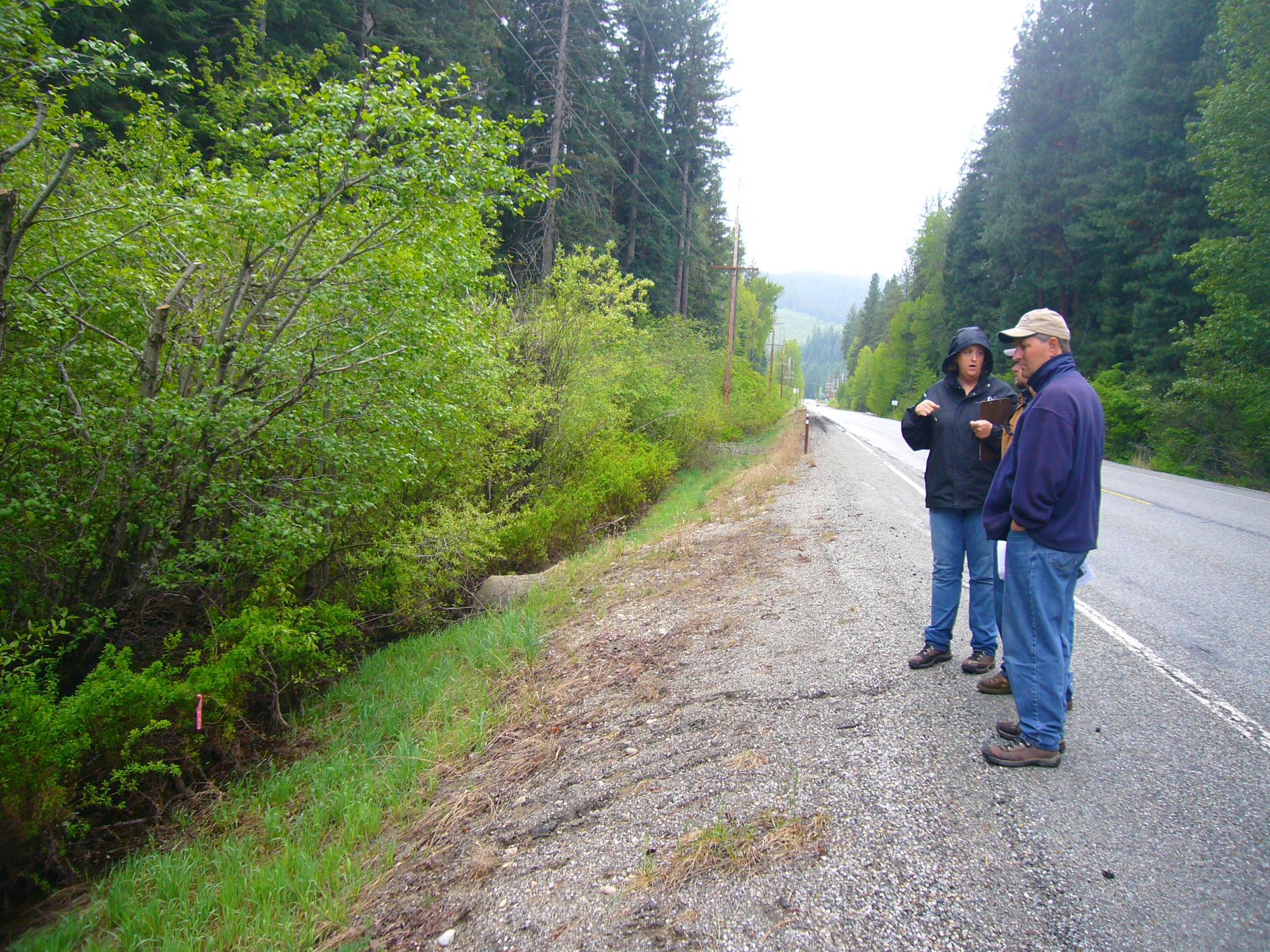 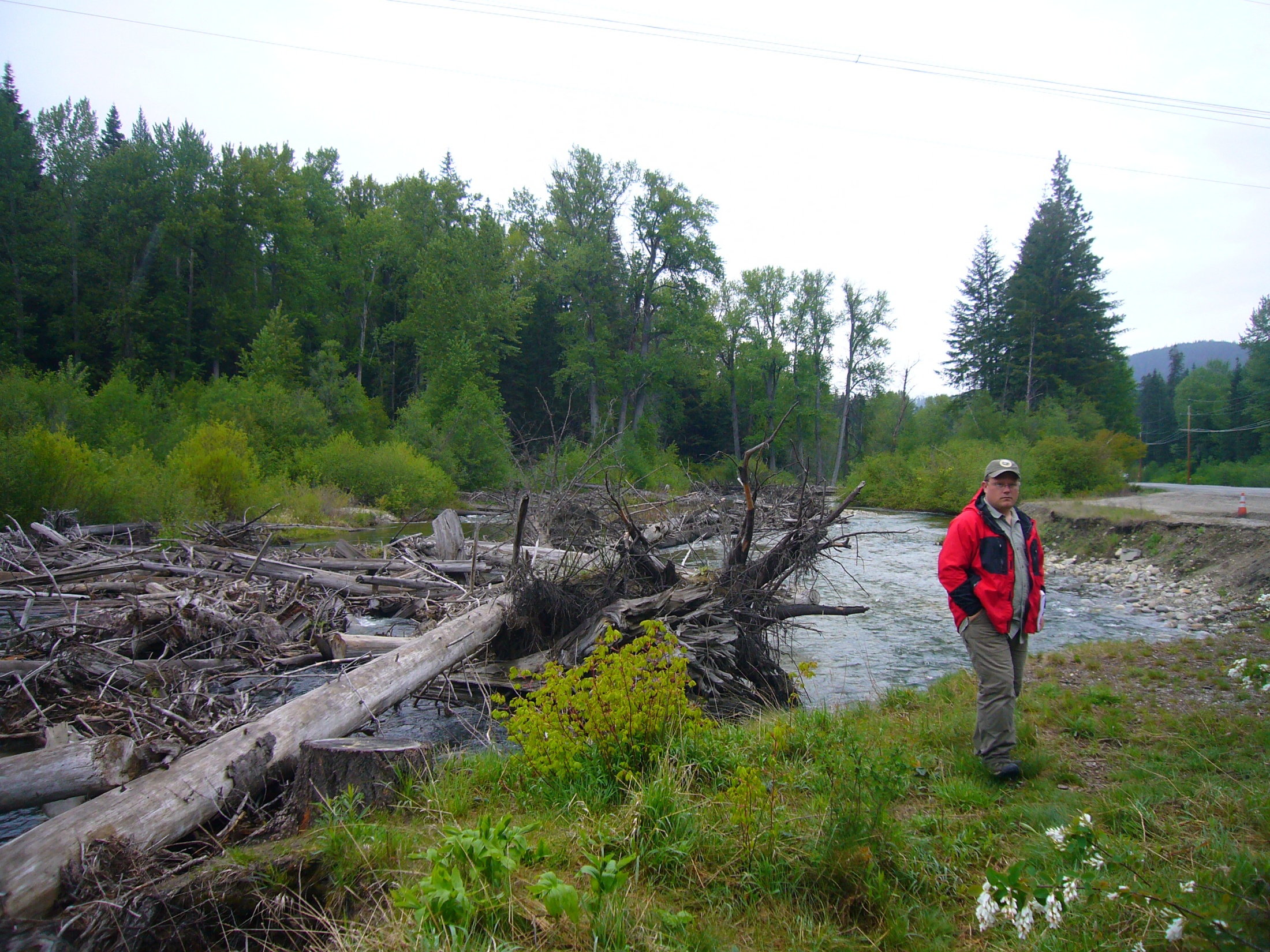 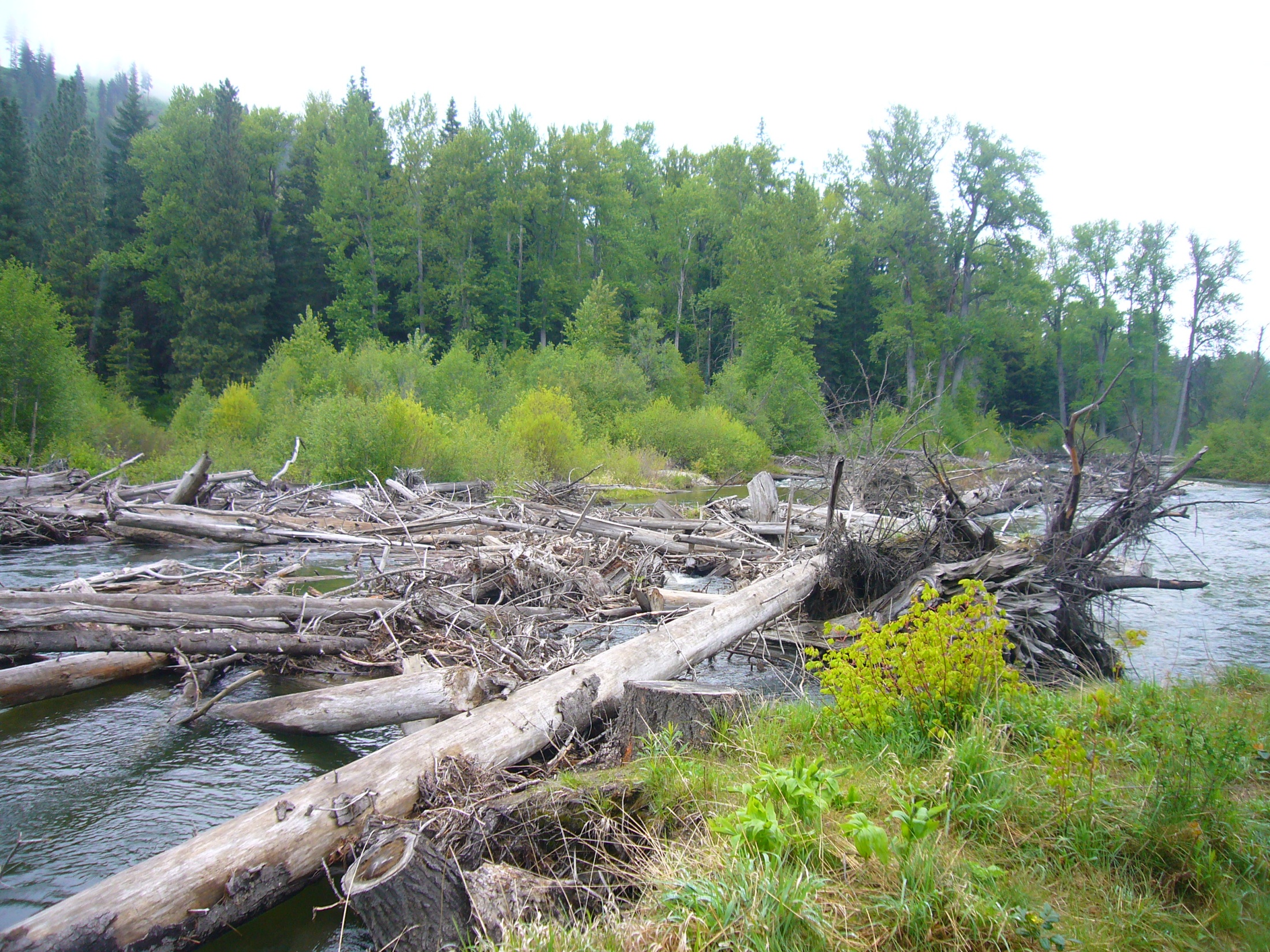 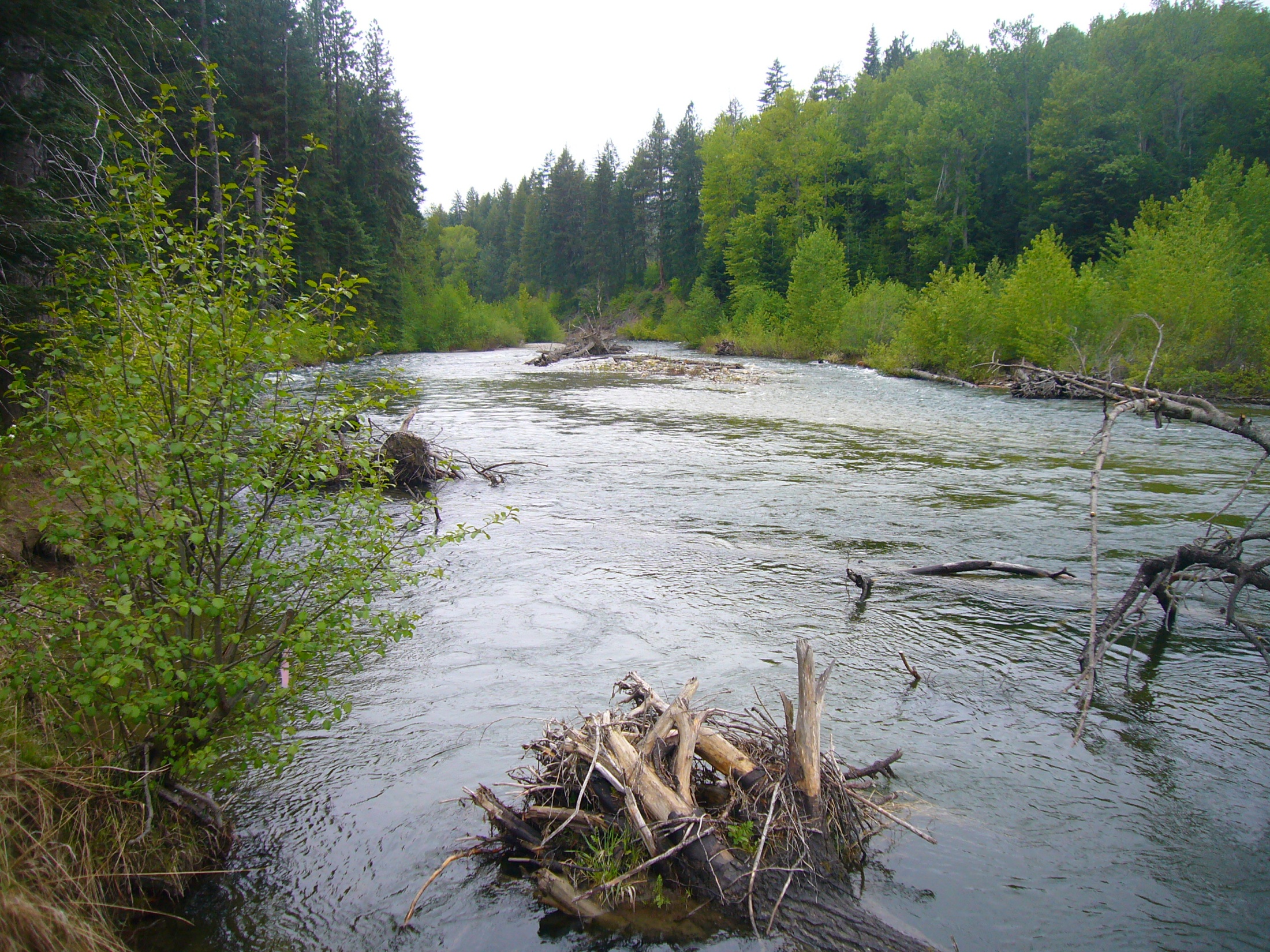 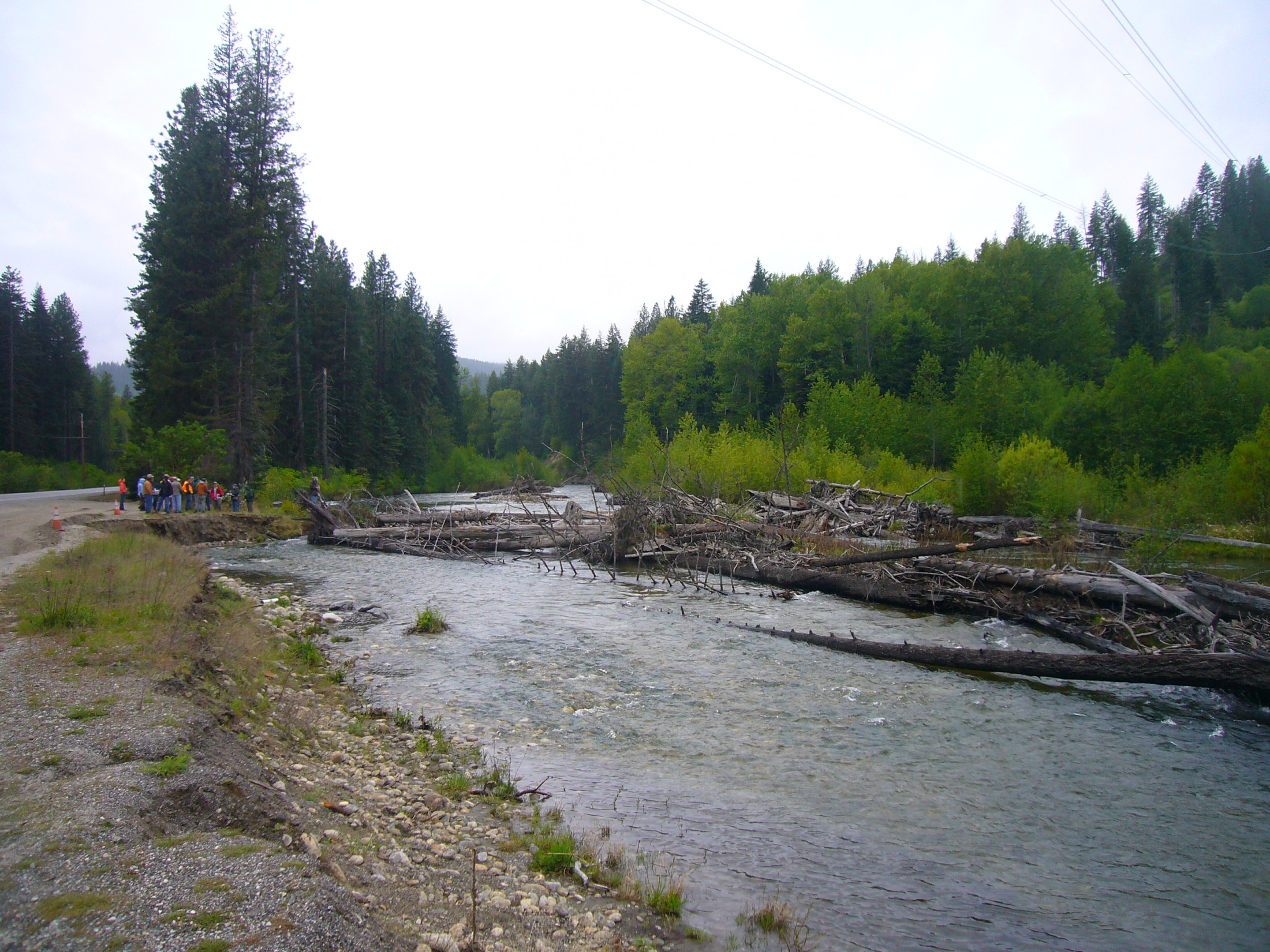 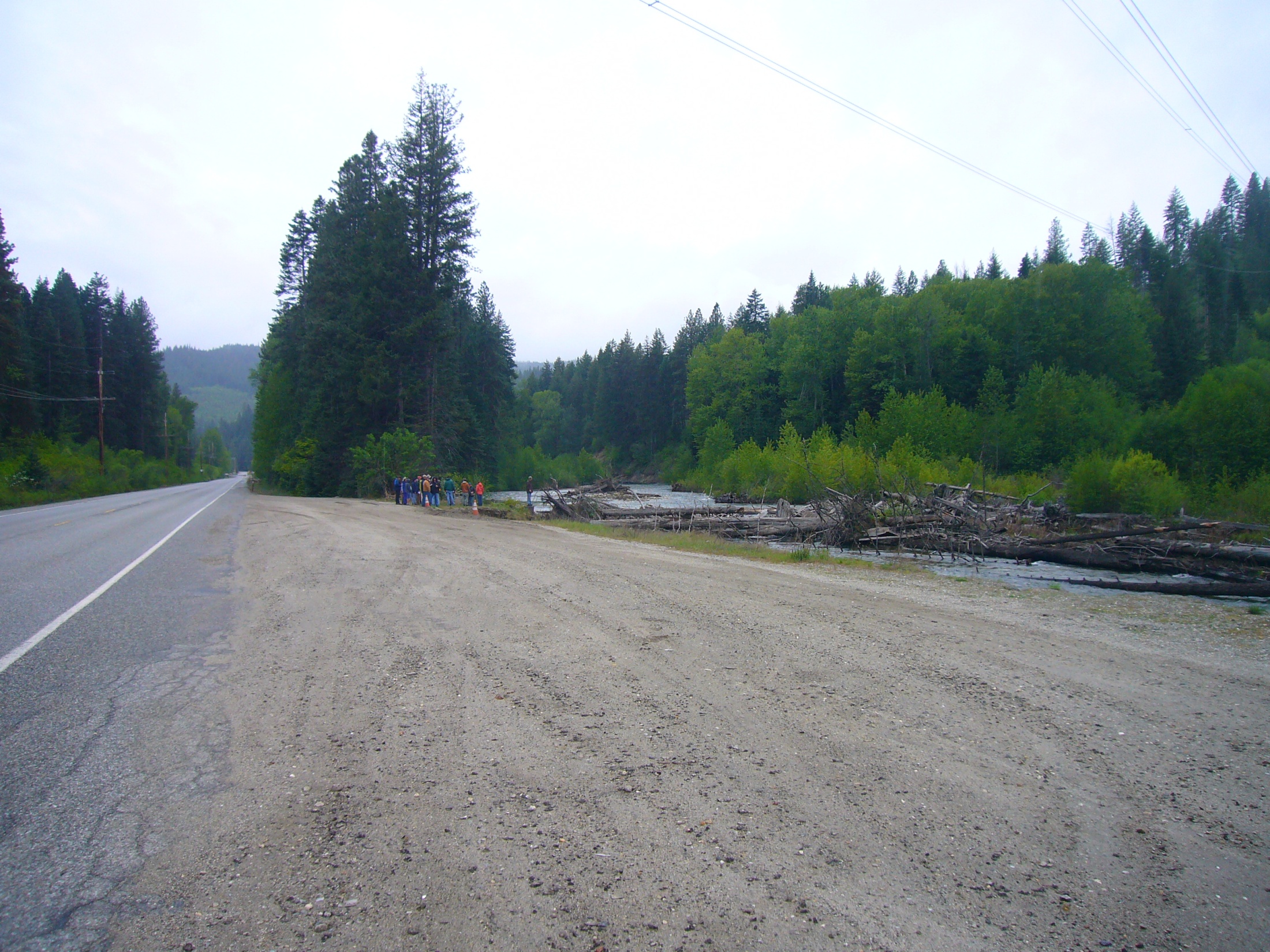 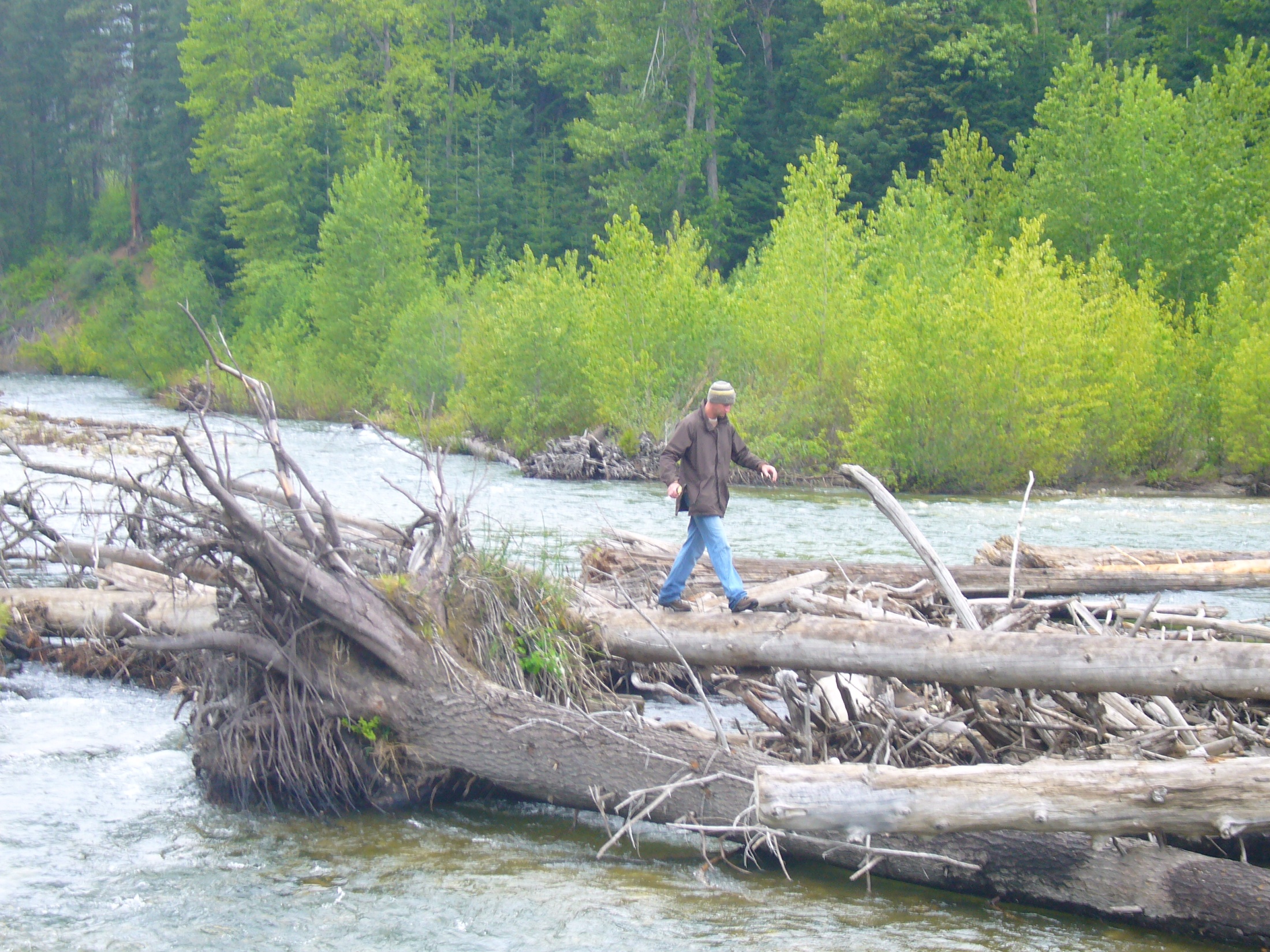 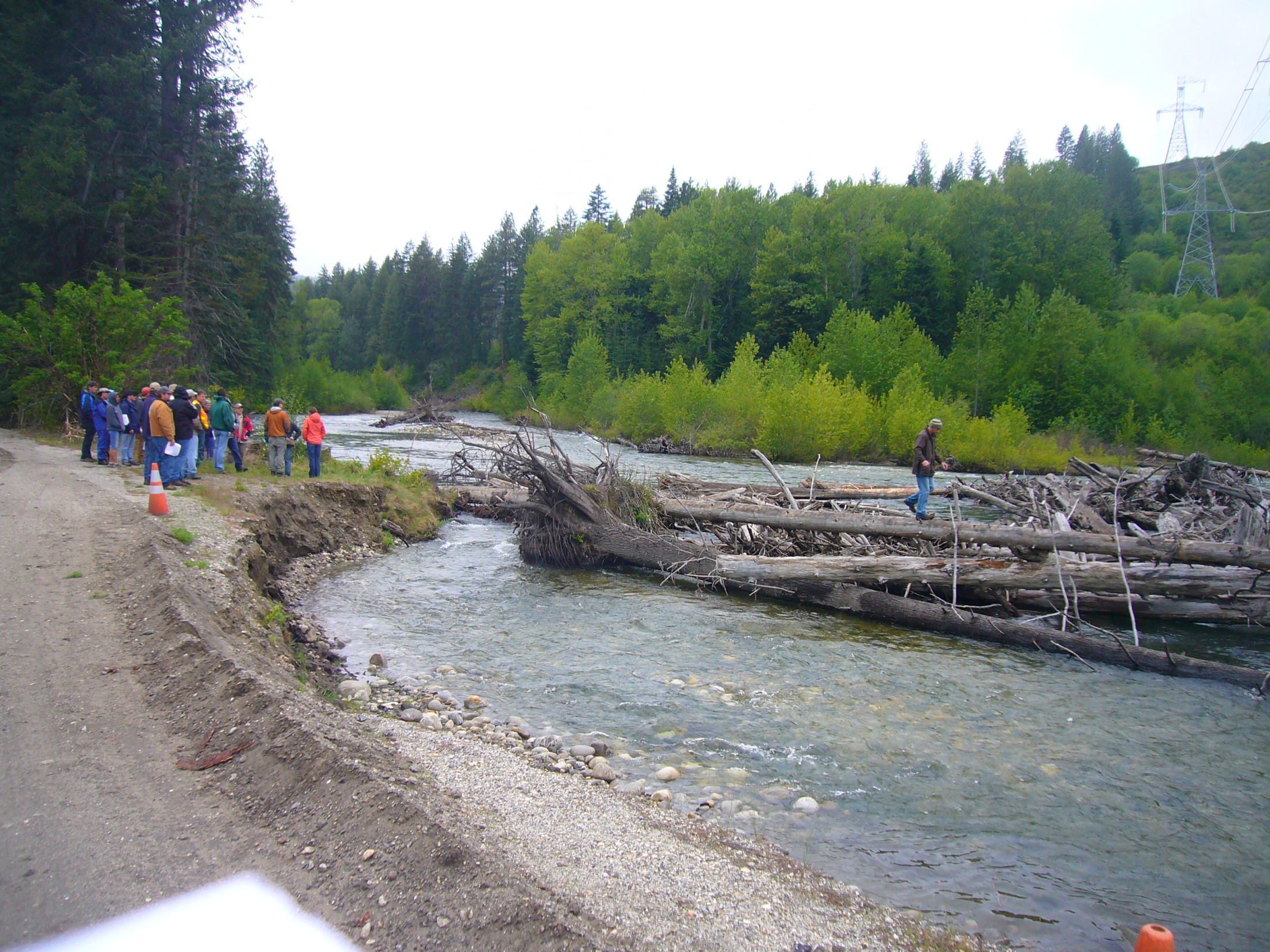 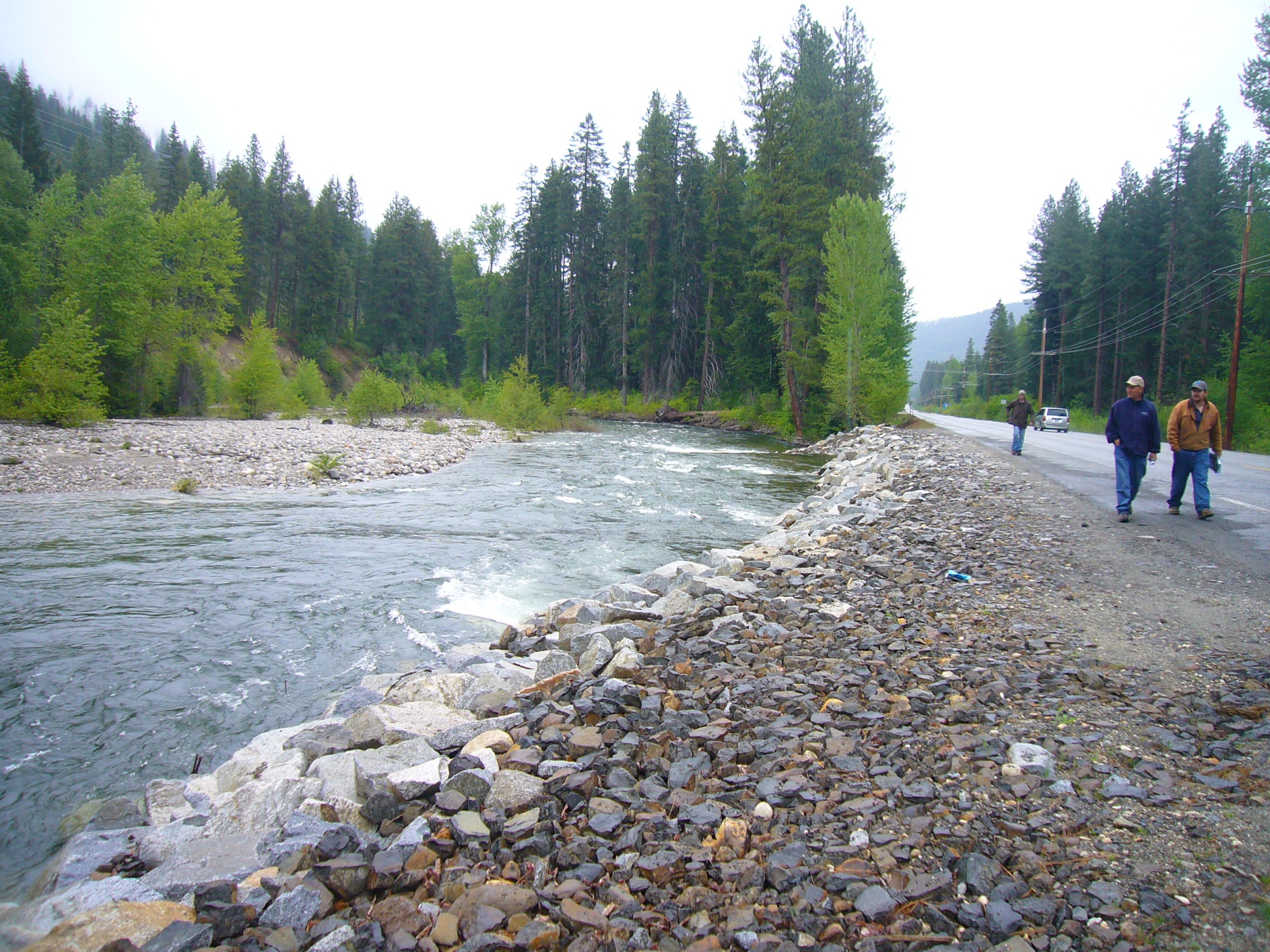